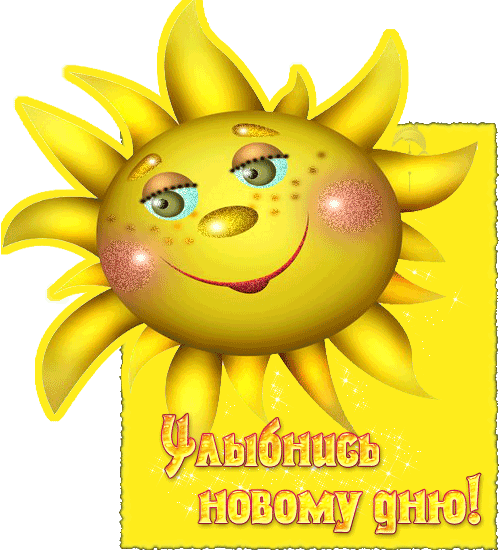 Кел, балалар, күлейік,Күлкіменен түлейік!Қабақ түйген не керек,Көңілді болып жүрейік!
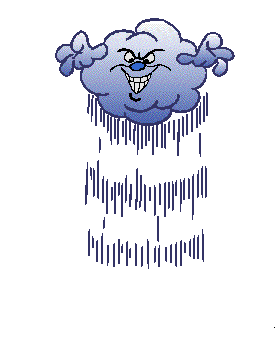 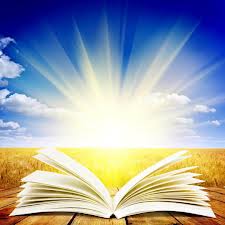 1. Кім жылдам? Маған да, саған да,Жақын туыс - бес адам.Үш әріптен тұратынОңға оқы, солға оқы.Өзгермейді еш оданБәрі де өз жұратың,Айтады, қане, кім атын?
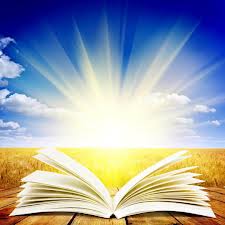 Айтары мол ғұлама,Көп жасаған бұл адам.Әкесі ол әкеңніңБілер оны сұраған. Ол кім?
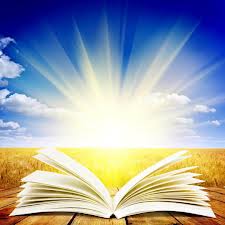 Бала, бала, бала деп,Түнде шошып оянған;Түн ұйқысын төрт бөліп,Түнде бесік таянған.
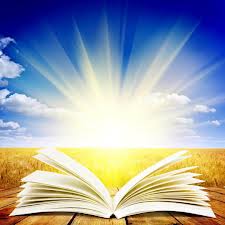 Атаңның баласыКей кезде таласып,Қаласың әжегеБілгенің асады кәдеге?Ол кім?
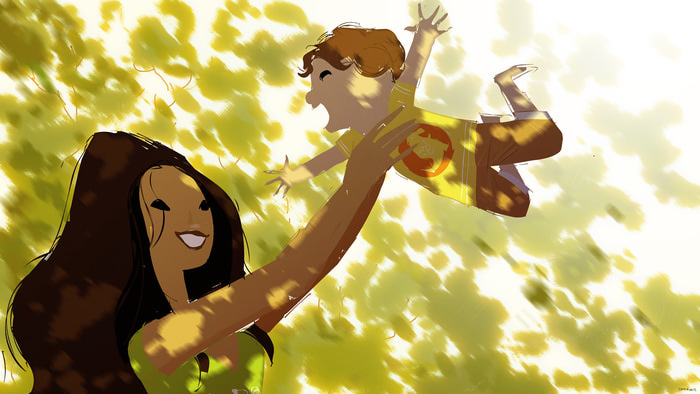 Тыныштық сәті!
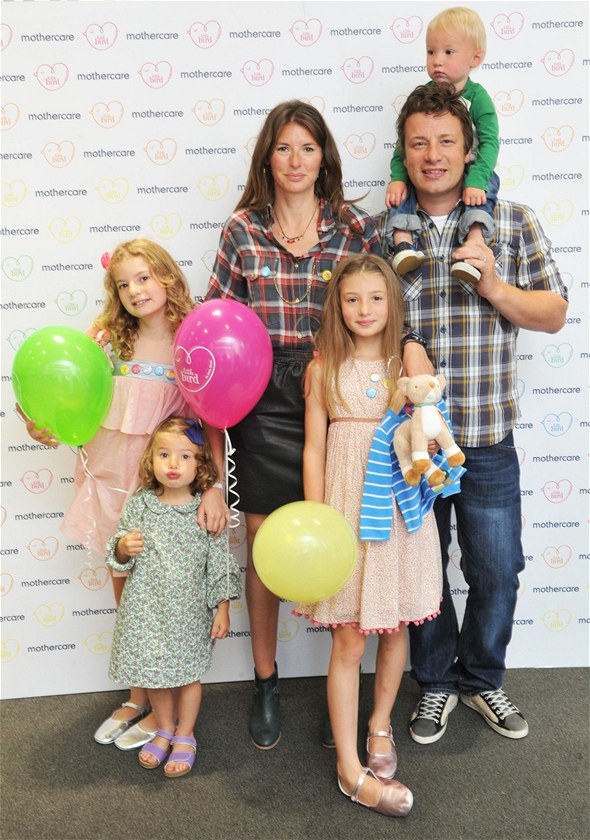 Сен не көрдің?- Сенің отбасың қандай?- Сенің отбасыңда неше адам бар?- Олар кімдер?- Отбасыңда сені қалай еркелетіп айтады? - Сен отбасыңдағы адамдарды қалай атайсың?
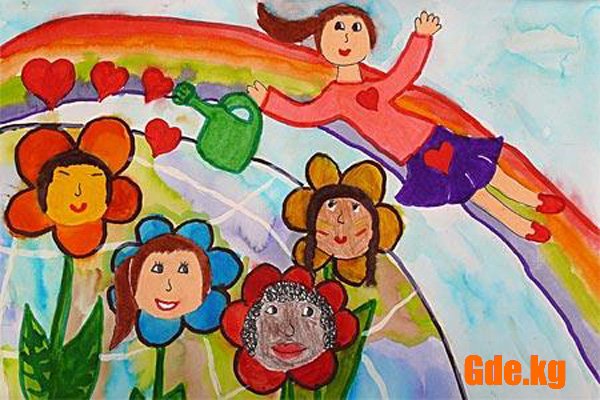 Менің отбасым...
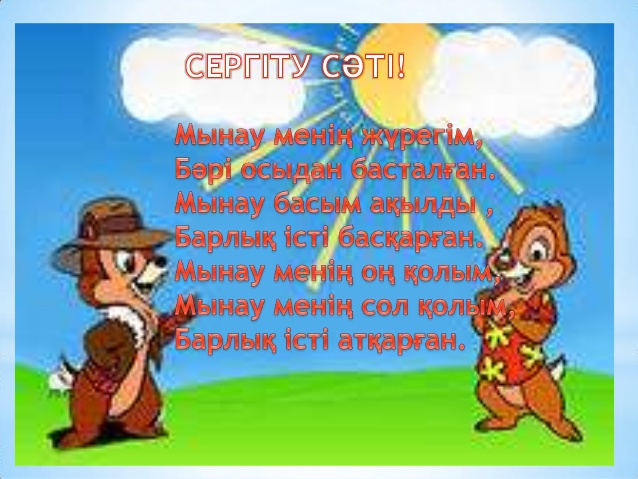 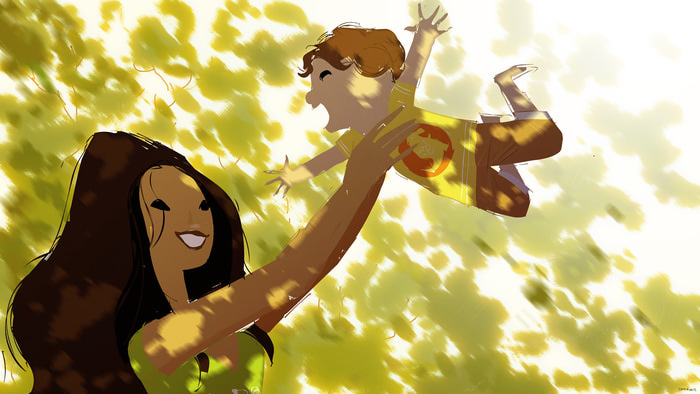 «Ынтымағы жарасқан отбасы»  (сурет бойынша әңгіме құрау)
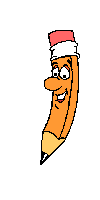 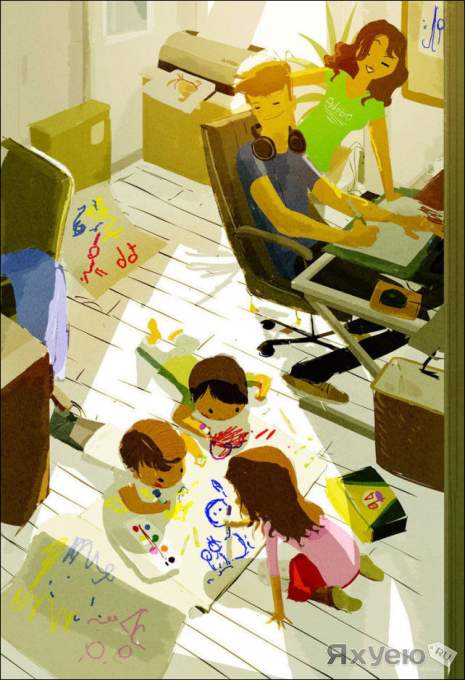 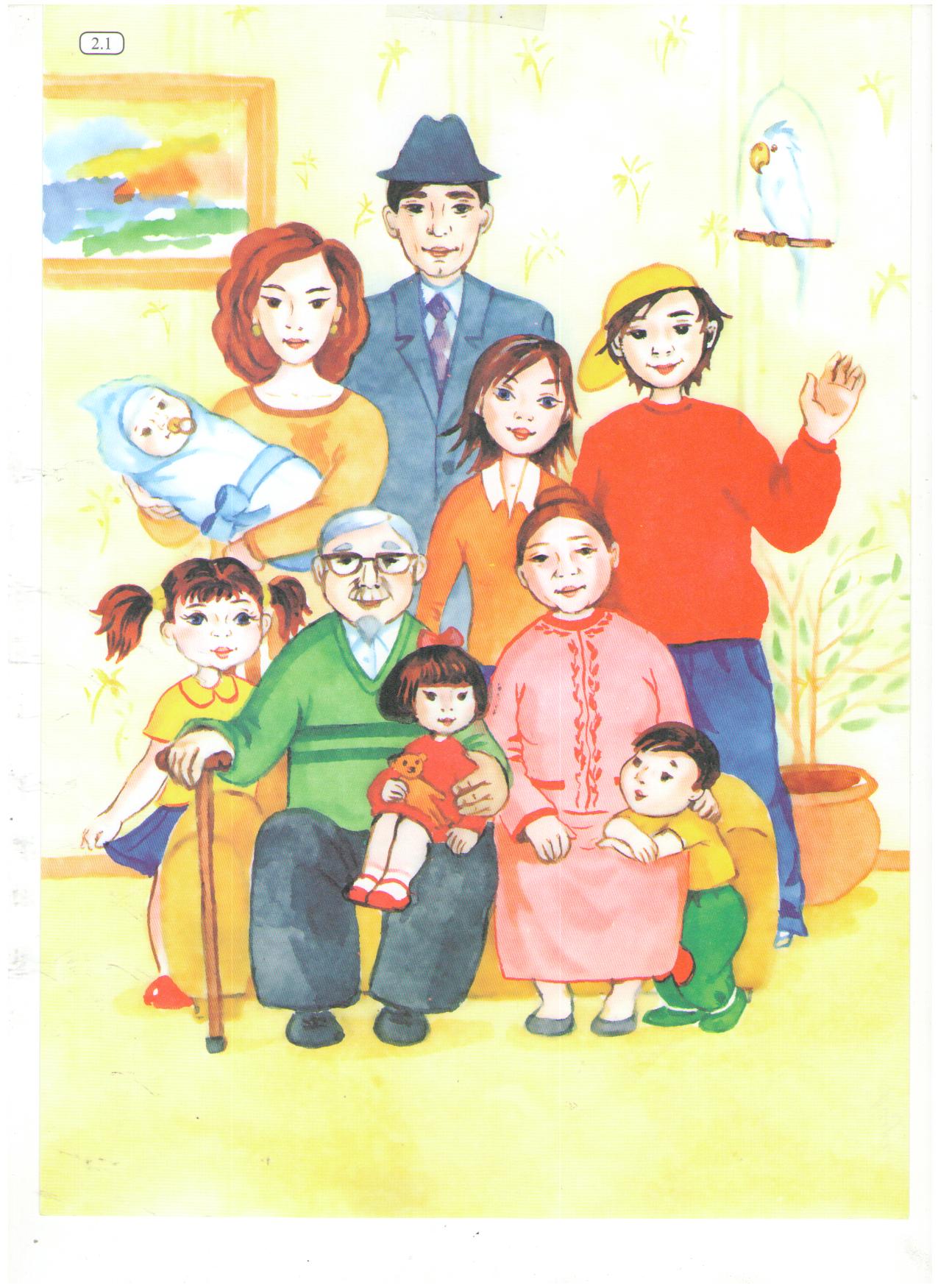 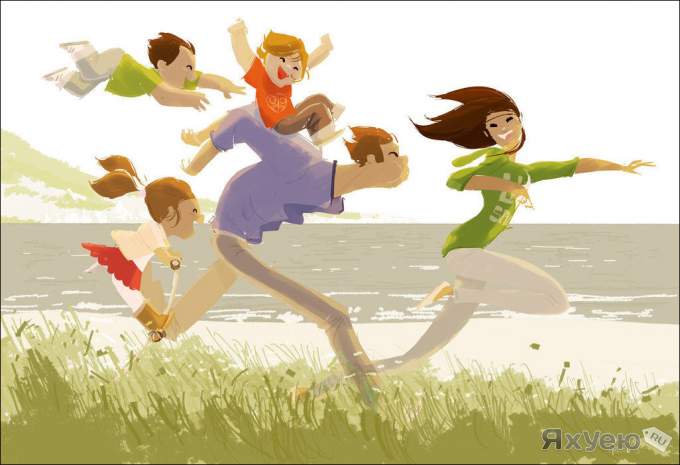 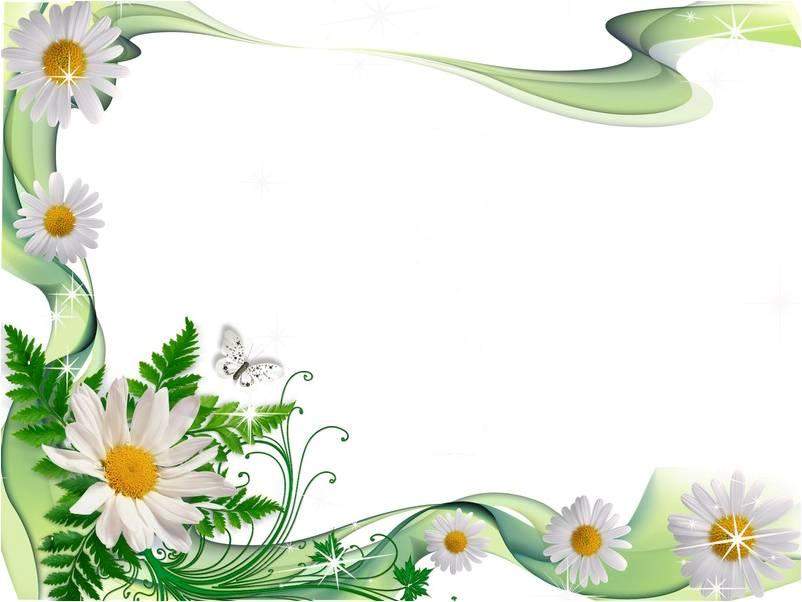 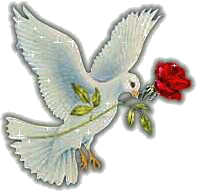 «Жүректен – жүрекке»
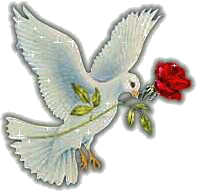 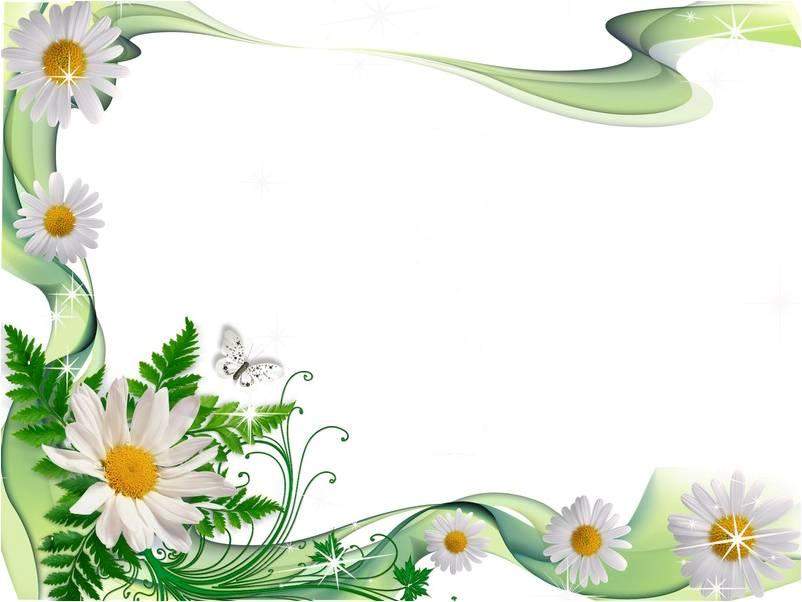 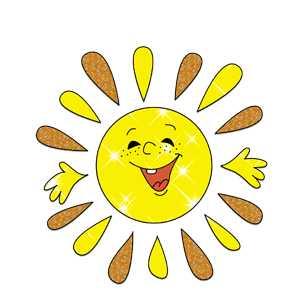 Қош сау
 болыңыздар!!!